Stabilizing Gauss elimination by preprocessing to get 
the best pivot.
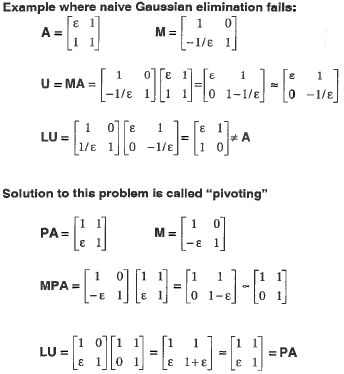 e<emach
P is a permutation matrix that interchanges rows
L=M-1
= U
=
Note: we get the LU factorization of PA, not A
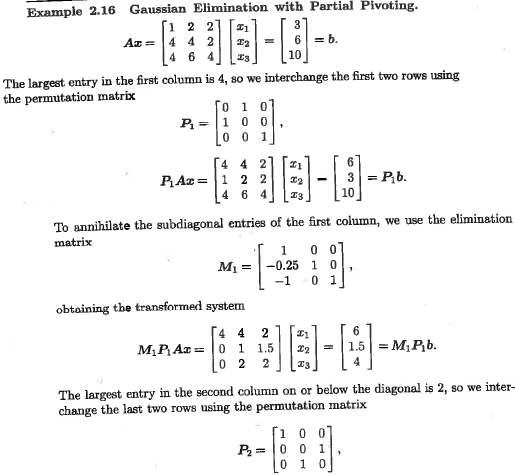 =
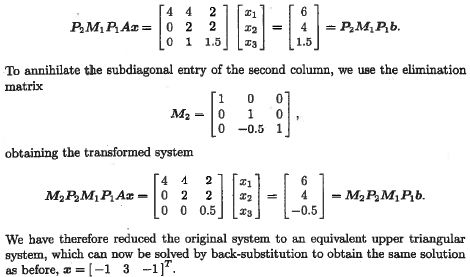 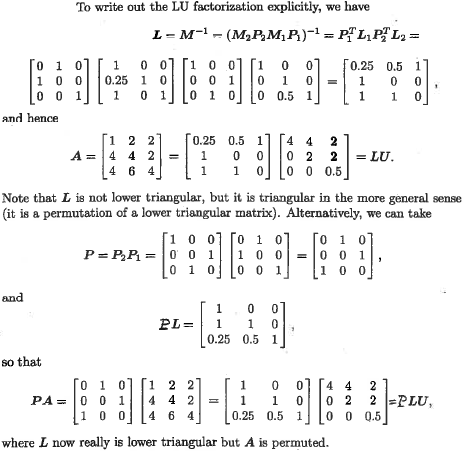 Find L
=
=
L is not explicitly lower triangle
L =
We do have the LU factorization of A
PL is explicitly lower triangle
= PLU
explicit lower triangle LU factorization is for PA, not A
Solving Ax = b using MatLab’s [L,U,P]=lu(A)
L is explicitly lower triangular
P is the permutation matrix such that LU = PA
PAx = Pb has the same solution as Ax = b
Ux = MPAx = MPb = y
Multiply from left by L

LUx = Ly	Note that PA = LU

PAx = Ly	Note that PAx = Pb

Pb = Ly solved for y by forward substitution

Given y, solve Ux = y for x by back substitution
Example: use MatLab’s lu(A) to solve Ax = b
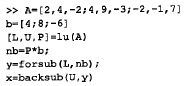 A=[2,4,-2;4,9,-3;-2,-1,7];
b=[4;8;-6];
[L,U,P]=lu(A);
newb=P*b;
y=forsub(L,newb);
x=backsub(U,y);
disp(x)
test=A\b;
disp(test)
Assignment 16

Use the MATLAB function lu(A) and your forward and backward substitution codes to solve Ax = b where
and b =
A =
Test your results using MatLab’s method x = A\b. Hand a copy the command window that shows your script and the results
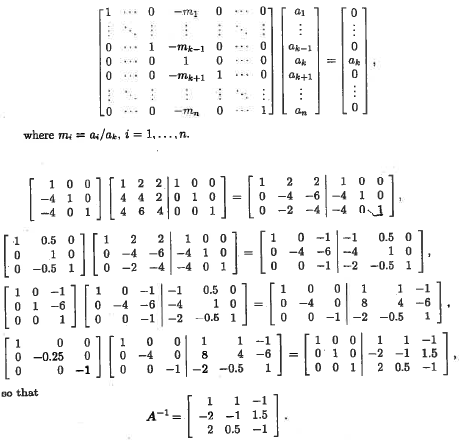 Gauss-Jordan and LU 
factorization are O(n3)

G - J requires 3 times 
as many operations

After A-1 calculated
solution of Ax = b takes 
about the same number 
of n2 operations as 
forward and backward substitution.